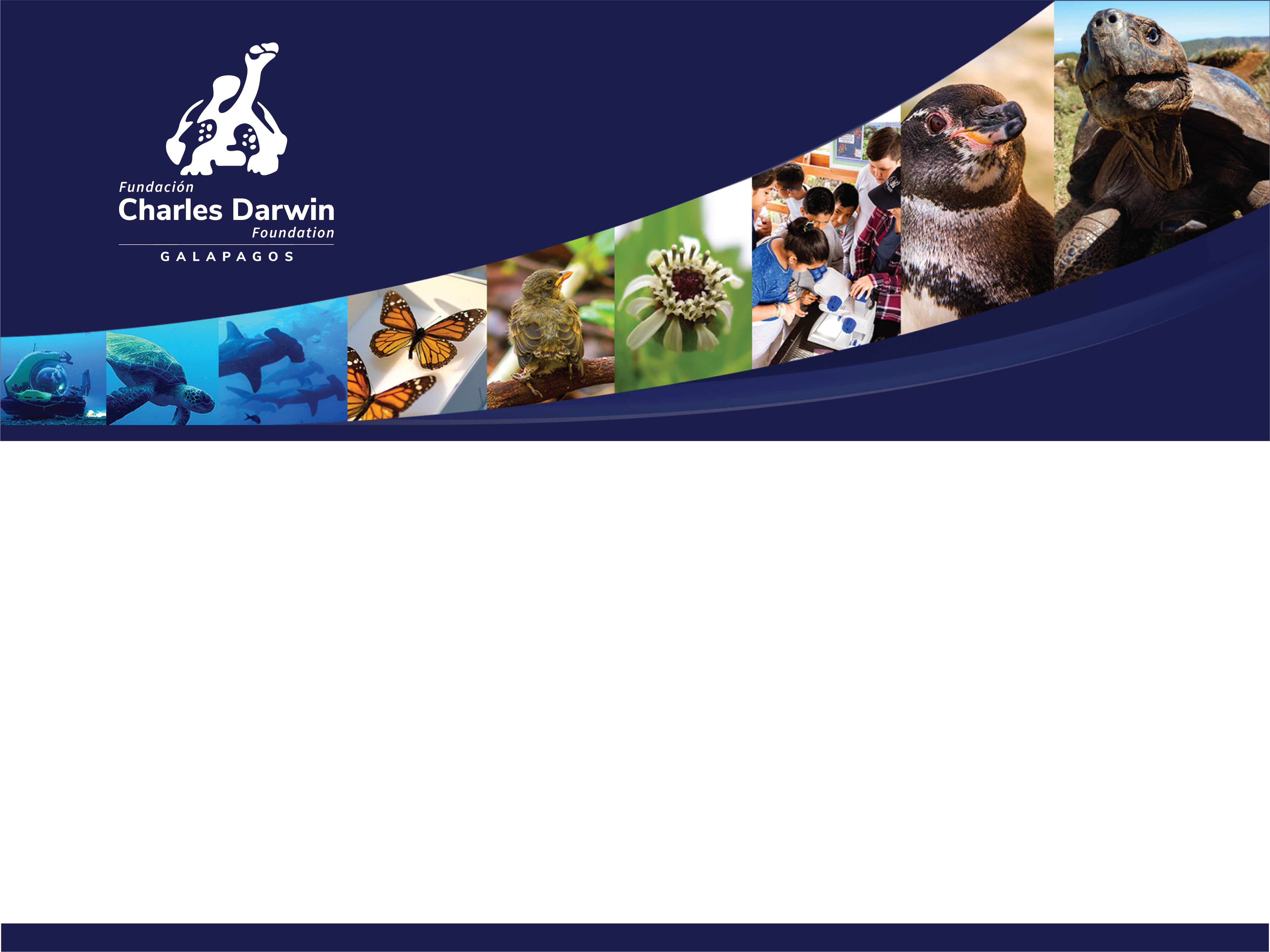 The Charles Darwin Foundation for the Galapagos Islands and its Research Station present this certificate to:
Nombre de la persona
In grateful recognition of your support of our mission to provide knowledge and assistance through scientific research and complementary action to conserve the Galapagos Islands and its unique flora and fauna.
Ph.D. Arturo Izurieta 
Executive Director 
Charles Darwin Foundation
Ph.D. Arturo Izurieta 
Executive Director 
Charles Darwin Foundation